Наука и общественно-политическая мысль.
Презентация по истории 10 кл.
Автор: Бричикова Л.В., учитель истории ГБОУ Гимназии № 49
 г. Санкт-Петербурга
Научная революция XVII века.
формируется система знаний
Николай Коперник (1473-1543 гг.)
Создал учение о вращении Земли вокруг Солнца 
(гелиоцентрическая система мира)
Галилео Галилей (1564-1642 гг.)
С помощью телескопа открыл новые миры, наблюдал горы на Луне и пятна на Солнце. Сформулировал закон падения тел.
Джордано Бруно (1548-1600 гг.)
Разрушил старые представления о Вселенной, заявив, что ни Земля, ни Солнце не являются центром Вселенной.
Философы поддержали науку.
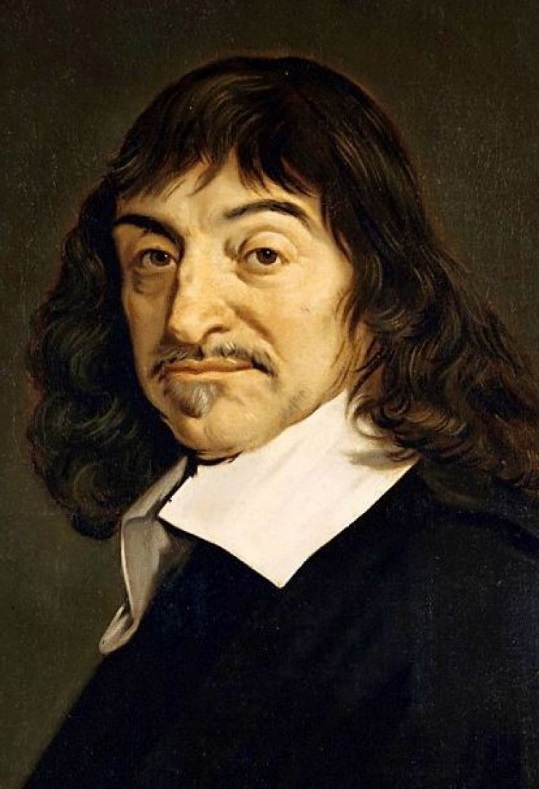 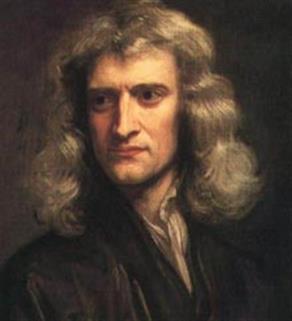 Френсис Бэкон (новые методы изучения природы – наблюдения и опыт – индукция)
Рене Декарт (разум человека – источник знаний)
Исаак Ньютон (законы механики, всемирного тяготения
Нравственная философия
Люди от природы злы и порочны. Поэтому в естественном состоянии до образования государства жили в условиях «войны всех против всех».      Томас Гоббс.
Люди добры и миролюбивы. А алчность и другие пороки порождает частная собственность.    Жан Жак Руссо
Политические теории.
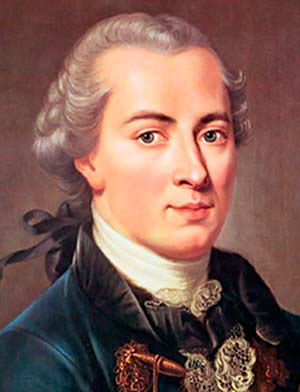 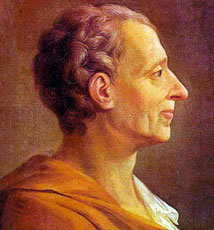 Шаль Луи Секонда 
Барон де Монтескье
Иммануил Кант
Джон Локк
Сходились во мнении, что идеалу правового государства соответствует равновесие властей, достигаемое в ограниченной или конституционной монархии: монарху принадлежит исполнительная власть. А представительному собранию – законодательная.
Экономическая наука.
Адам Смит
Родоначальник классической политической экономии глубоко проанализировал законы рыночной экономики и сделал вывод, что главным мотивом хозяйственной деятельности человека является своекорыстный интерес. Удовлетворить его в условиях рыночной экономики человек может, лишь оказывая услуги другим людям.
Общественно-политические направления.
Социалисты – утописты.
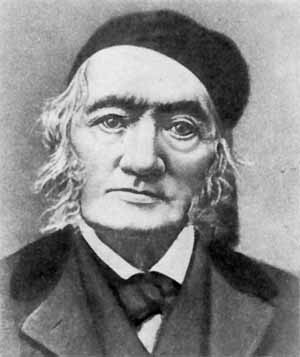 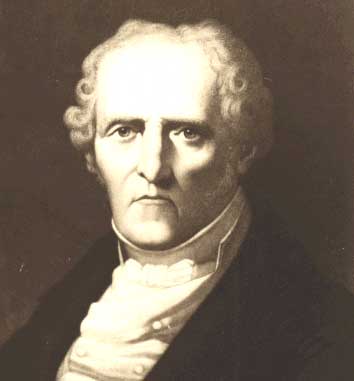 Анри Сен-Симон
Шарль Фурье
Роберт Оуэн
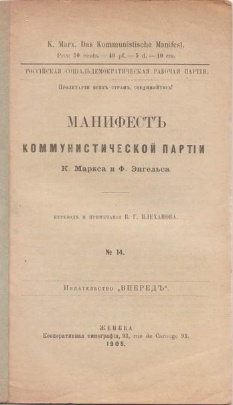 Коммунистические идеи.
Фридрих Энгельс
Карл Маркс
Социализм – это переходный период между победой пролетарской революции и установлением коммунистических порядков, когда осуществится принцип «От каждого по способностям, каждому по потребностям».
Домашнее задание: § 20, вопрос 4 (письменно)
Дополнительное задание. Подберите материал об учениях Гегеля, А. Смита, социалистов-утопистов и ответьте на вопрос: какие идеи этих мыслителей использовал К. Маркс в своей теории о пролетарской революции.